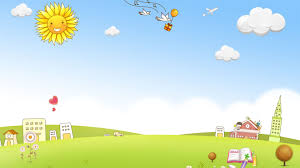 ỦY BAN NHÂN QUẬN LONG BIÊNTRƯỜNG MẦM NON HOA SỮA******
LĨNH VỰC PHÁT TRIỂN THẨM MỸ
Đề tài:Dạy hát: Vui đến trường            Nghe hát: Em yêu trường em            TCÂN: Ai đoán giỏi 
Lứa tuổi: Mẫu giáo bé C3
Giáo viên: Nguyễn Thị Nụ
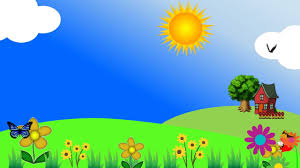 Ổn định tổ chức:
- Trò chơi: Sáng dậy sớm
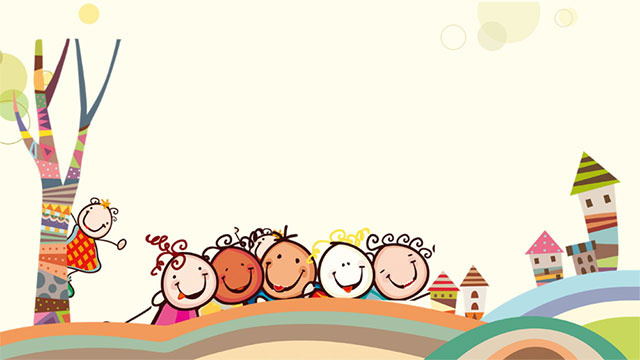 2. NỘI DUNG
Cô hát mẫu:
Cô hát lần 1: Thể hiện tình cảm
Cô hát lần 2: Kết hợp với nhạc
* Cô giảng giải nội dung của bài hát
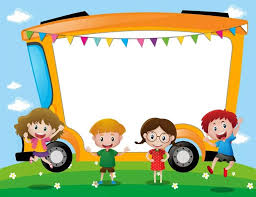 DẠY TRẺ HÁT
- Cô cho cả lớp hát
- Tổ hát
- Cá nhân hát
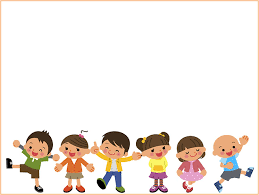 NGHE HÁT: EM YÊU TRƯỜNG EM
SÁNG TÁC: HOÀNG VÂN
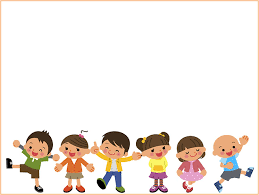 TRÒ CHƠI ÂM NHẠC: AI ĐOÁN GIỎI